SafeGuard: Congestion and Memory-aware FailureRecovery in SD-WAN
Meysam Shojaee*, Miguel Neves‡ and Israat Haque*  
*Dalhousie University
‡ UFRGS University
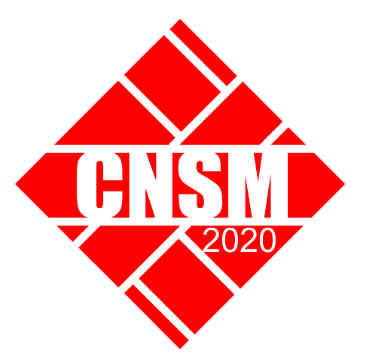 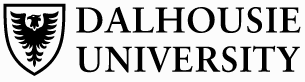 1
Outline
SD-WANs and network failure
1
Failure recovery challenges
2
SafeGuard’s model and architecture
3
Results analysis
4
Conclusion
5
2
SDN deployment examples
B4: Google’s private SD-WAN [2]
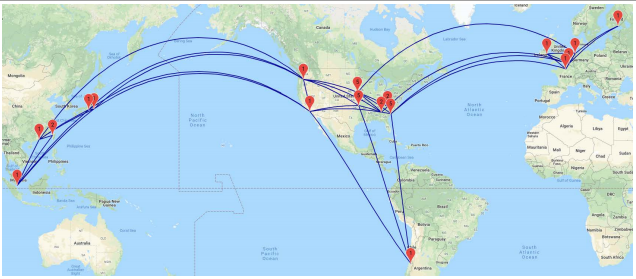 Large service providers such as Amazon, Facebook, Google, and Microsoft are deploying SDN in their WAN [1].University, Halifax, Canada 
Institute of Informatics, UFRGS, Brazil
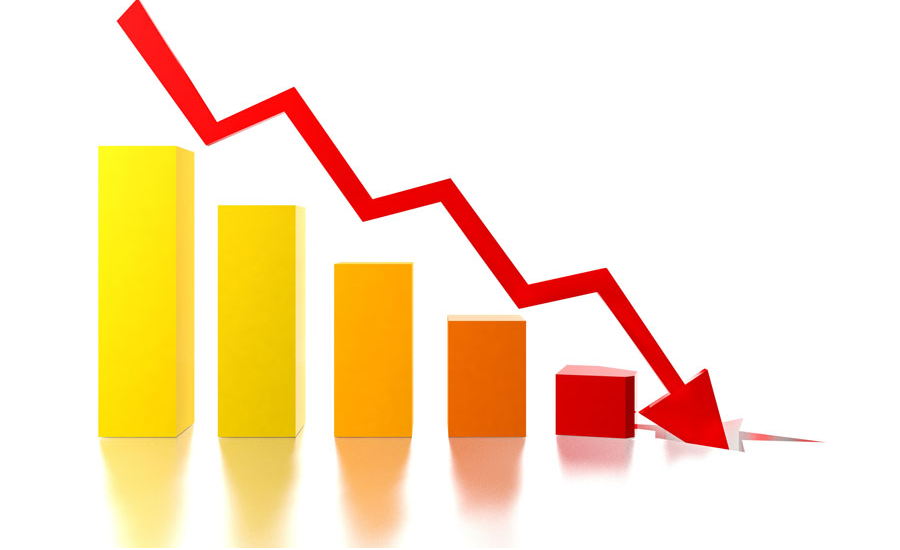 Network failures are common in wide area networks [3].
80% of the network component failures last from 10 to 100 minutes which leads to intensive packet loss [4].
3
[Speaker Notes: B4 connects 33 Google’s data centers across the globe as of January 2018
Network failures severely degrades application performance]
Why failure recovery is challenging is SD-WAN?
This route is prone to congestion
Providing short backup routes  
conflicts with 
making a balanced link utilization
x
Shortest route failed
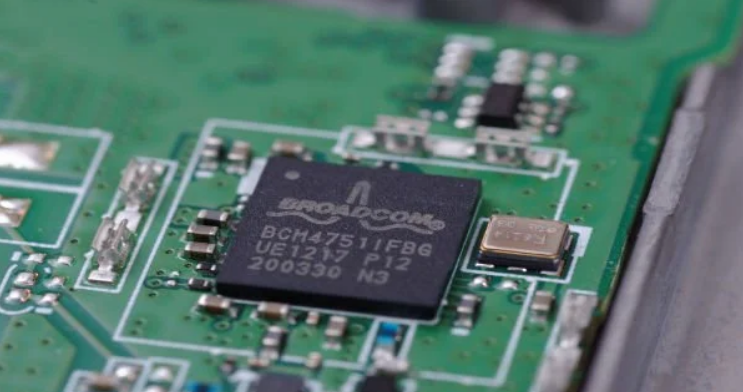 Bandwidth capacity of links are limited
The memory of the switches are limited
The route and traffic rate need to be configured in small Traffic Engineering (TE) cycles
TCAMs are well-known to be power-hungry and to have limited capacity [5]
4
[Speaker Notes: The forwarding rules in a SDN switch are commonly stored in Ternary Content Addressable Memory(TCAM), a specialized type of high-speed memory]
Problem formulation
We formulated the failure recovery problem as a multi-objective MILP optimization problem
Objectives
Minimizing the maximum link utilization
Minimizing the backup route length
Objective function:
1
2
Term 1: The length of the backup route
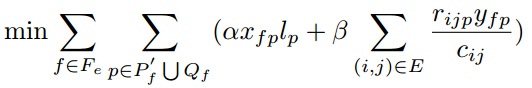 Term 2: The load on each link
5
Constraints of the designed model
We have considered a number of constrains in our model:
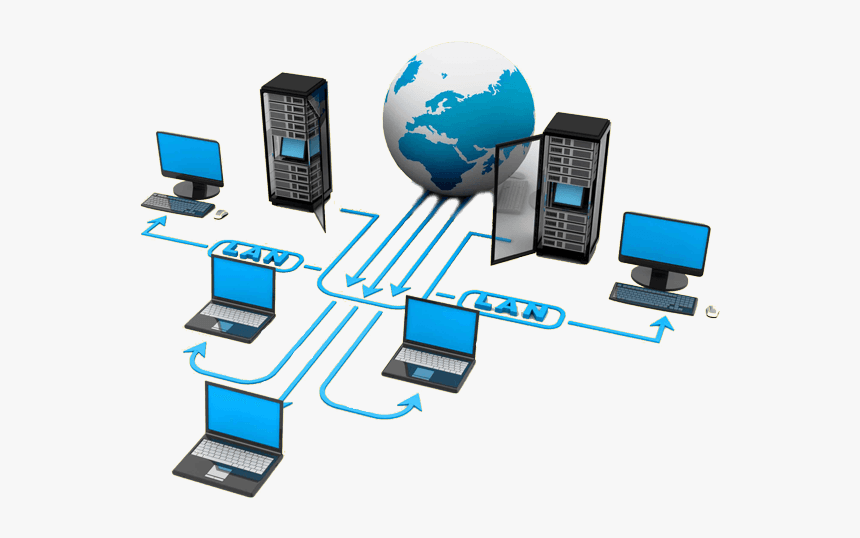 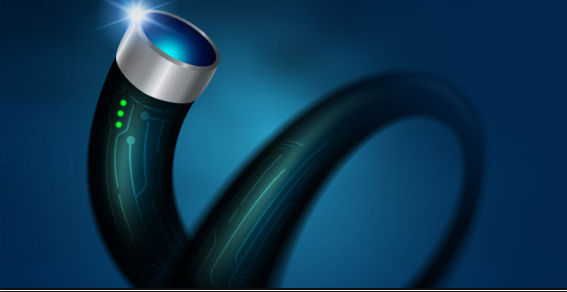 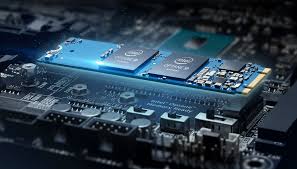 3. Flow satisfaction
1. Link bandwidth capacity
2. Switch memory capacity
It takes more than one hour to solve the model in CPLEX
The model is an MILP problem which is known to be NP-hard
We developed a heuristic to solve it in a reasonable time
6
[Speaker Notes: For a topology like Cogent [7], it takes  us more than an hour to solve this model on CPLEX]
Operation of the heuristic
Key ideas of the heuristic:
Assigns the larger flows to the shorter routes first
When get to the memory usage threshold: best-fit strategy  is applied
Both flows are affected by the failure
15 Mbps
X
10Mbps
10Mbps
10Mbps
7
[Speaker Notes: we start looking for a “best-fit” demand for it, i.e., demands that can be fully satisfied to ensure that smaller flows have access to shorter routes too]
Operation of the heuristic
10Mbps
X
15 Mbps
X
10Mbps
10Mbps
8
[Speaker Notes: For a topology like Cogent [7], it takes  us more than an hour to solve this model on CPLEX]
SafeGuard’s architecture
Input: a traffic matrix, the network topology, and a set of forwarding routes (primary routes)
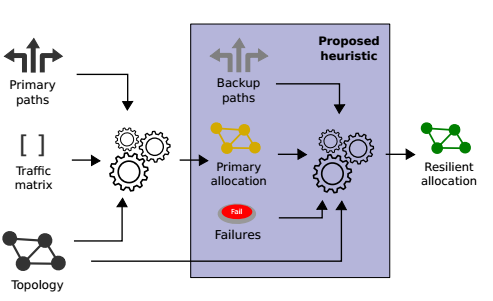 Produces a primary allocation that will be used for forwarding traffic under normal conditions
SafeGuard then applies the heuristic to augment the primary allocation with backup routes for all flows for each possible single link failure.
9
[Speaker Notes: For a topology like Cogent [7], it takes  us more than an hour to solve this model on CPLEX 
SafeGuard uses the OpenFlow protocol to configure switches for the primary and backup routes and traffic rates.]
SafeGuard’s work-flow
Step A: SafeGuard computes and installs all primary tunnels and splittingweights for every flow
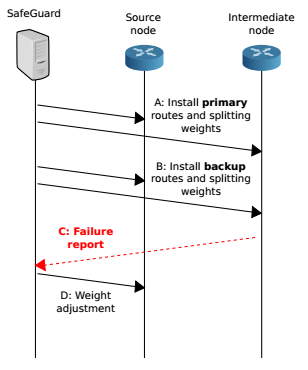 Step B: proactively installs backup routes and computes the weights for allocated flows
Step C: When a failure happens:
 the failing switch activates the corresponding backup tunnels 
sends a message reporting the failure to the network controller
Step D: the network controller adjusts splitting weights for all affected flows at their respective ingress switches.
10
[Speaker Notes: For a topology like Cogent [7], it takes  us more than an hour to solve this model on CPLEX]
Evaluation setup
Implementation:
We implemented a prototype of SafeGuard using the Ryu SDN controller
Each node is implemented as a CpqD switch instance  
Link capacities are set to 1 Gbps
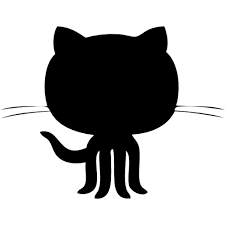 https://github.com/Meysam-Sh/SafeGuard
Network topologies:
We considered two networks: B4 with 12 nodes and ATT with 25 nodes
Data generation: 
We used Iperf tool to generate UDP traffic 
We randomly failed a link in the network
11
[Speaker Notes: We benchmark SafeGuard against Sentinel, state-of-the-art failure recovery scheme for SD-WANsAverages of 30 simulation results with 95% confidence interval.]
Results
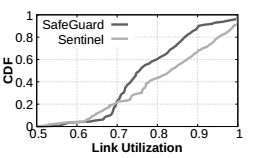 48%
SafeGuard: 48% of the links are under 80%+ load
Sentinel: 57% of links are under 80% +  load
57%
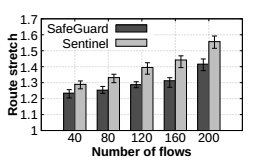 SafeGuard results in backup routes around 10% shorter than Sentinel
12
[Speaker Notes: Link utilization: the bandwidth usage percentage over the links / The number of flows is fixed at 60 for B4 and 200 for ATT
(around 40%)]
Conclusion
SDN is widespread in the production networks. The link failures are a common occurrence in SD-WANs.
We formulated the failure recovery problem as a multi-objective MILP optimization problem.
We designed and developed a heuristic as the problem was NP-hard.
We implemented a prototype of SafeGuard using the Ryu SDN controller and evaluated it in Mininet.
Our results show that SafeGuard can reduce the number of congested links by up to 50% compared to the state-of-the-art failure recovery scheme.
13
[Speaker Notes: SafeGuard requires fewer flow rules:]
Any Question?
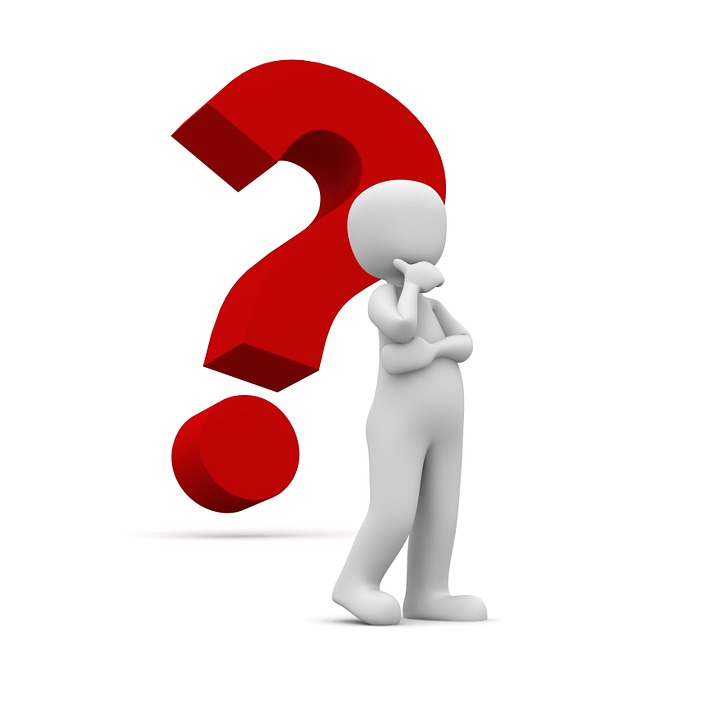 14
[Speaker Notes: SafeGuard requires fewer flow rules:]
References:

[1] “Software-defined networking: The new norm for networks,” Open Netw. Found., Palo Alto, CA, USA, ONF White Paper, 2012.


[2] Feamster, N., Rexford, J., & Zegura, E. (2014). The road to SDN: an intellectual history of programmable networks. ACM SIGCOMM Computer Communication Review, 44(2), 87-98.


[3] A. Markopoulou, G. Iannaccone, S. Bhattacharyya, C.-N. Chuah, and C. Diot, “Characterization of failures in an IP backbone,” in IEEE International Conference on Computer Communications (INFOCOM). IEEE, 2004

[4] R. Govindan, I. Minei, M. Kallahalla, B. Koley, and A. Vahdat, “Evolve or Die: High-availability design principles drawn from googles network infrastructure,” in Proceedings of the 2016 ACM SIGCOMM Conference, ser. SIGCOMM ’16, 2016, pp. 58–72

[5] Mohan, P. M., Truong-Huu, T., & Gurusamy, M. (2015, December). TCAM-aware local rerouting for fast and efficient failure recovery in software defined networks. In 2015 IEEE Global Communications Conference (GLOBECOM) (pp. 1-6). IEEE.

[6] Li, J., Hyun, J., Yoo, J. H., Baik, S., & Hong, J. W. K. (2014, May). Scalable failover method for data center networks using OpenFlow. In 2014 IEEE Network Operations and Management Symposium (NOMS) (pp. 1-6). IEEE.

[7] https://cogentco.com/en/network/network-map
20
[Speaker Notes: SafeGuard requires fewer flow rules:]